OrAL Pathology
March 16, 2018
Shaun M. Whitney, DDS
Inland Empire Periodontal Study Club
Roadmap
Normal/Healthy Oral Cavity
Acute Gingival Diseases
Vesiculo-erosive Lesions/Desquamative 
Benign Growths
Carcinoma In-situ
Dental Pain/Abscesses
Normal/Healthy Oral Cavity
Normal/Healthy Oral Cavity
Floor of Mouth
Tongue
Normal/Healthy Oral Cavity
Firm/Pink gingiva
No caries
No palpable masses
No swelling
No sinus tracts
Necrotizing Periodontal Diseases
Necrotizing Ulcerative Gingivitis (NUG)
NUGClinical Features
Pain 
Interdental (soft tissue) cratering
Most characteristic finding is necrotic punched out papillae, covered with a gray pseudomembrane
Gingival Bleeding
NUGClinical Features
Lymphadenopathy
Increased salivation
Fever and malaise
Fetid odor

All of the above may occur
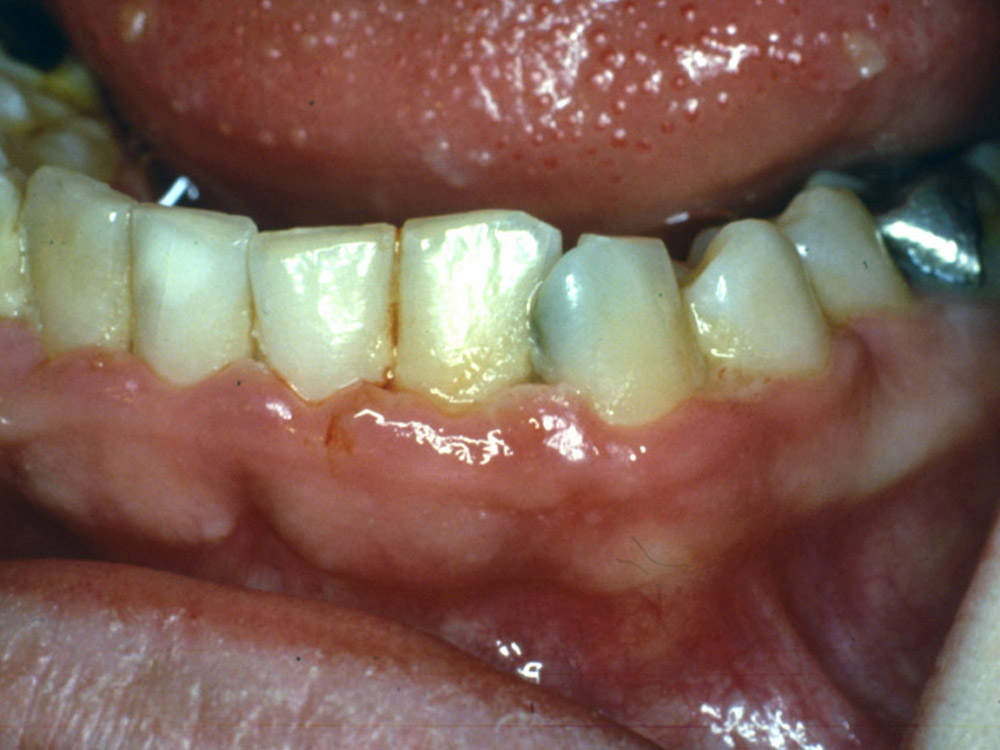 [Speaker Notes: h:\TMP_FacStaffTransfer\Assad\2297_Assad\Page 2-06.jpg]
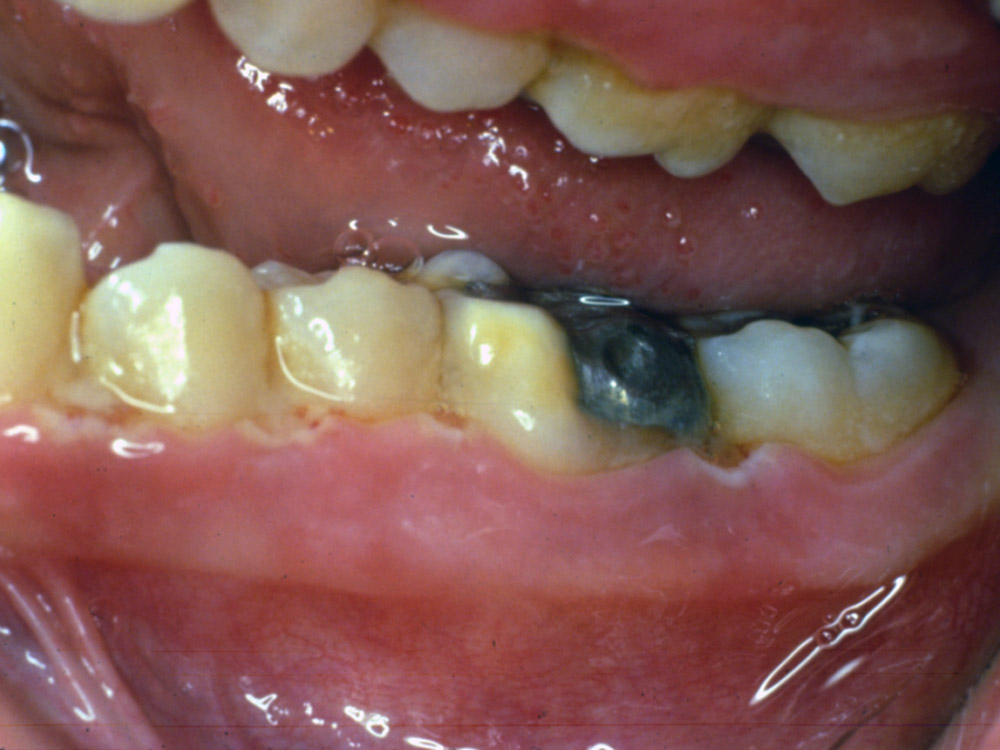 [Speaker Notes: h:\TMP_FacStaffTransfer\Assad\2297_Assad\Page 2-08.jpg]
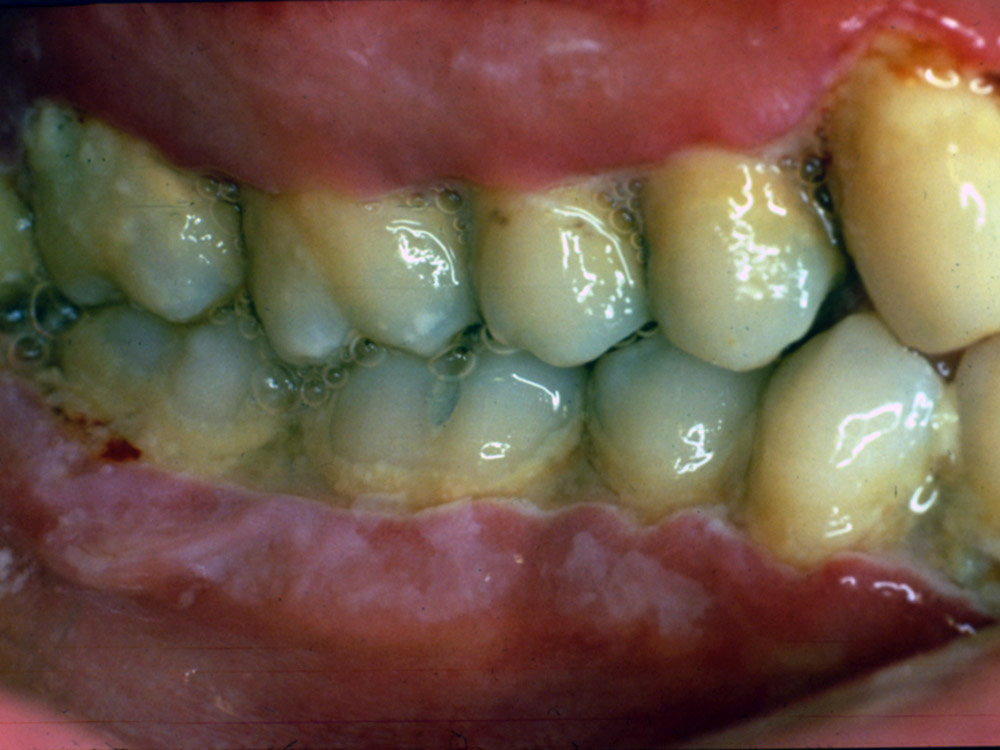 [Speaker Notes: h:\TMP_FacStaffTransfer\Assad\2297_Assad\Page 2-07.jpg]
Acute Herpetic Gingivostomatitis
Etiology
HSV type I
Equal in males and females
Most common < age 6
Can be seen in adolescents and adults but MOST common below age of 6
Herpetic GingivostomatitisOral Signs
Diffuse involvement of gingiva and oral mucosa
Vesicles/ulcers
Usually 7-10 day course
GingivostomatitisOral/Systemic Symptoms
Generalized soreness of mouth
Herpes labialis may accompany intraoral disease
Common to find lymphadenopathy
Fever and malaise
May follow debilitating disease
Anxiety, stress, or exhaustion may predispose
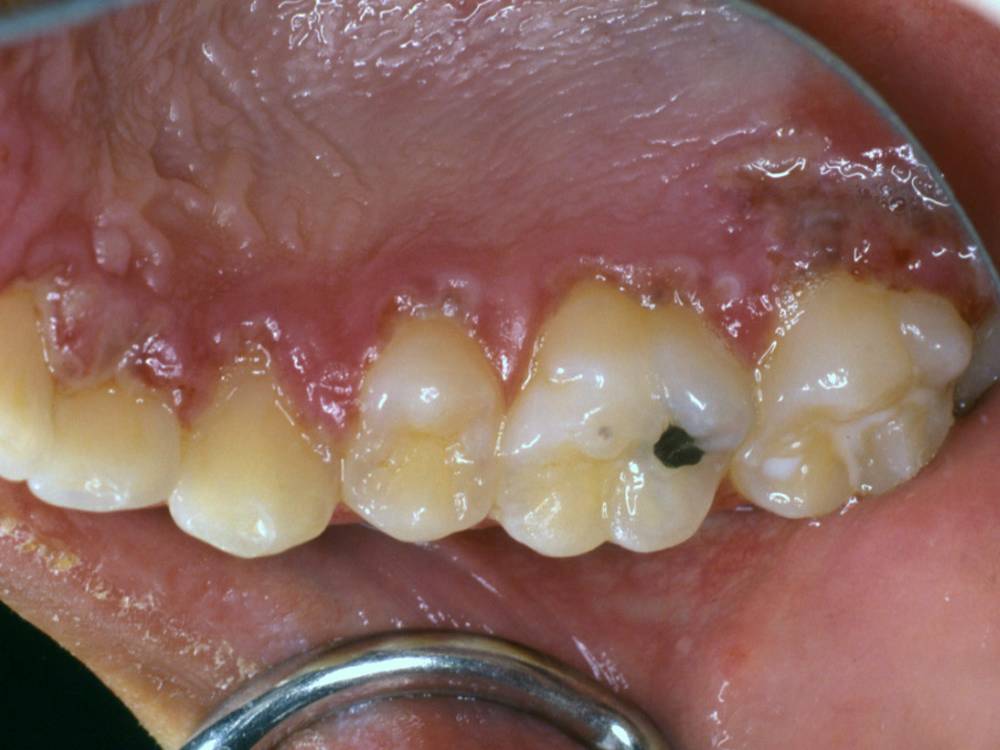 [Speaker Notes: h:\TMP_FacStaffTransfer\Assad\2297_Assad\Page 2-10.jpg]
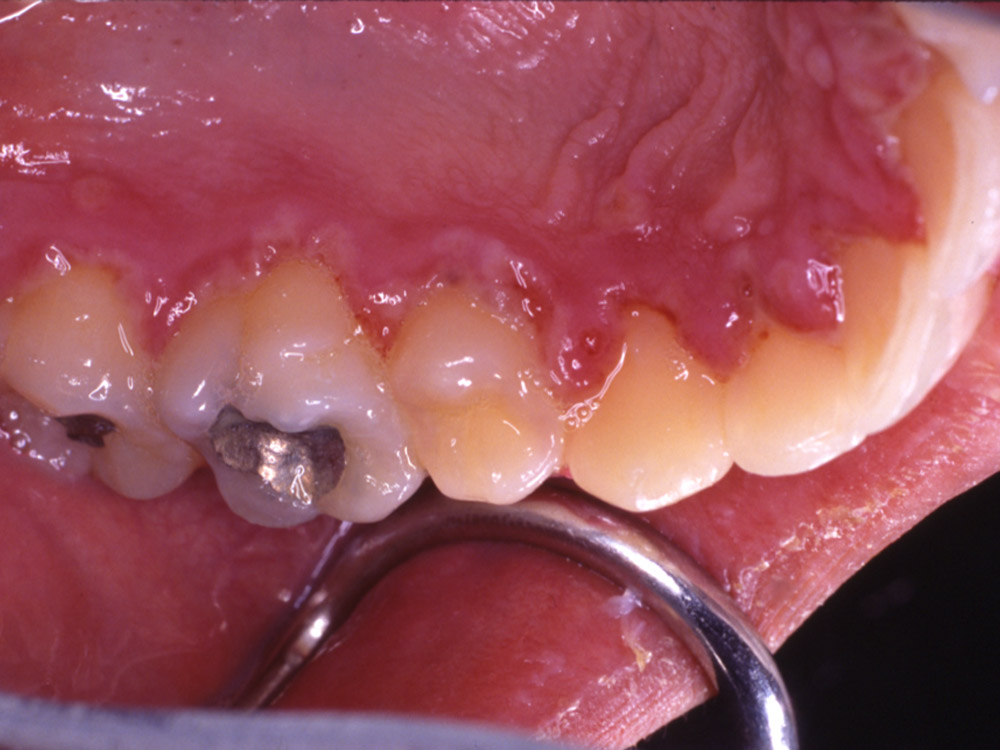 [Speaker Notes: h:\TMP_FacStaffTransfer\Assad\2297_Assad\Page 2-12.jpg]
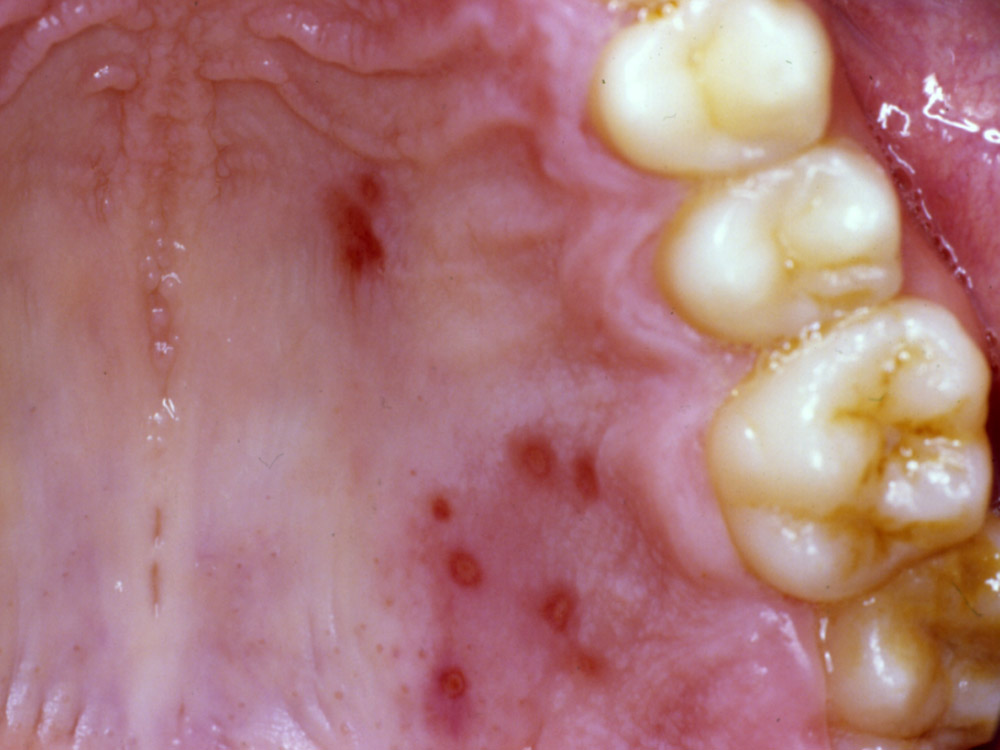 [Speaker Notes: h:\TMP_FacStaffTransfer\Assad\2297_Assad\Page 2-16.jpg]
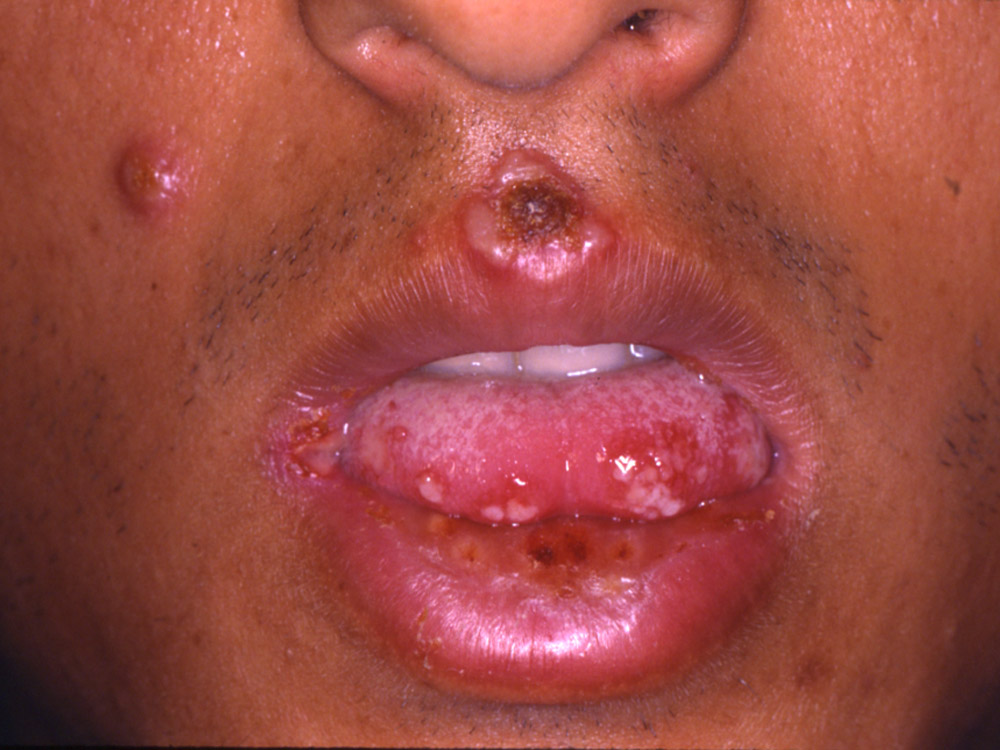 [Speaker Notes: h:\TMP_FacStaffTransfer\Assad\2297_Assad\Page 2-14.jpg]
Gingivostomatitis
Recurrent herpes labialis- virus ascends through the sensory and autonomic ganglia
Resides in the trigeminal ganglion
Activated by overexposure to sunlight, trauma, fever, or stress
Herpes Labialis
Treatment
Generally palliative care only
Acyclovir if detected prior to vesicle formation
Xylocaine mouth rinse
Hydration
Patient education
Lysine?
Desquamative GingivitisOral Mucous Membrane Diseases
Desquamative Gingivitis-NOT a specific disease entity, a gingival response associated with a variety of conditions
Dermatoses- Lichen planus, BMMP, Pemphigus, Erythema Multiforme, Lupus Erythematosus
Lichen Planus
Common, chronic dermatosis
Middle aged and older females
Hyperkeratosis
Autoimmune etiology
Oral lesions-most common are reticular and erosive, both follow a chronic course that waxes and wanes
No cure!
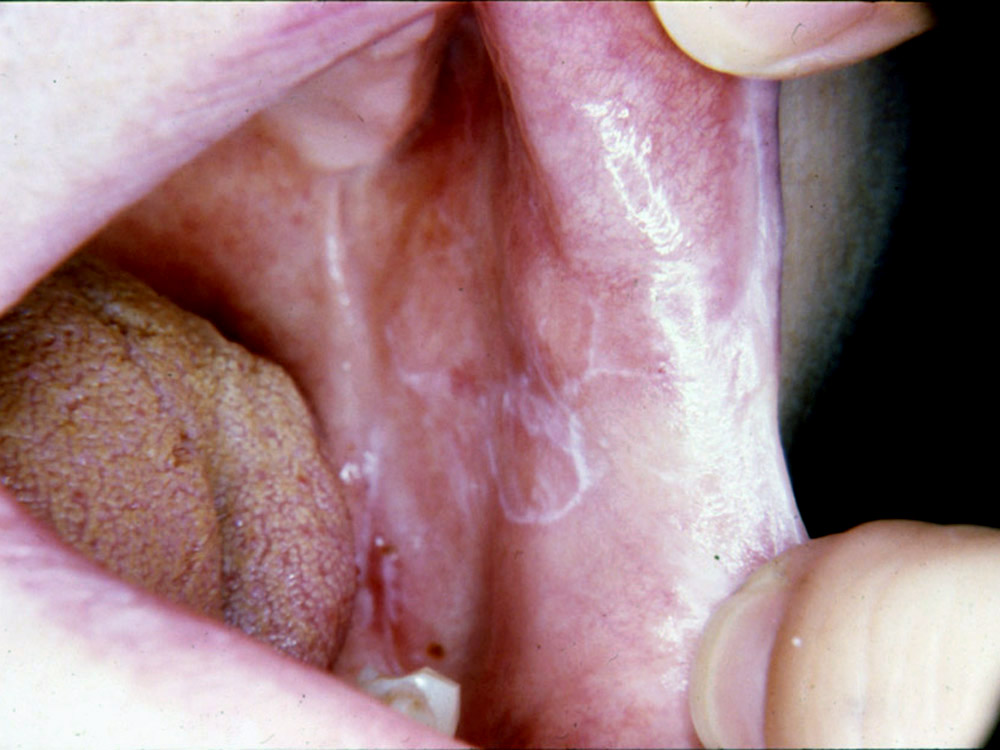 [Speaker Notes: h:\TMP_FacStaffTransfer\Assad\2297_Assad\Page 3-01.jpg]
Lichen Planus
Lichen Planus
Gingival lesions-10% of the patients have lesions restricted to the gingiva
Some lesions may be very painful
Histologic evaluation
Hyperkeratosis
Degeneration of basal layer
“Saw-toothed” rete ridges
Dense infiltrate in lamina propria
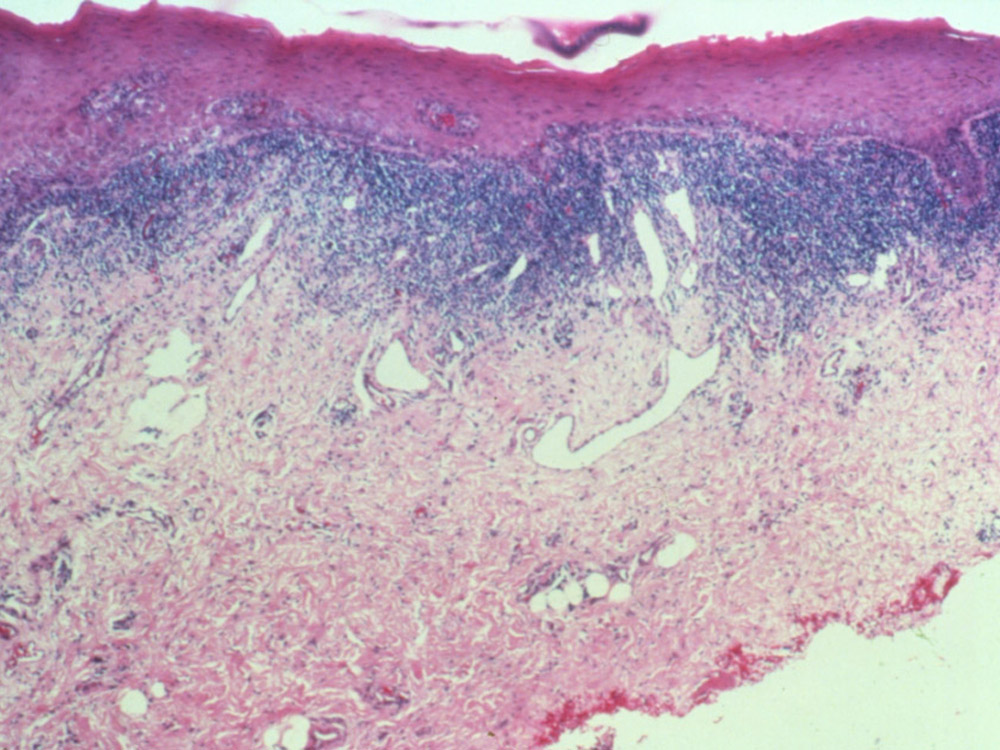 [Speaker Notes: h:\TMP_FacStaffTransfer\Assad\2297_Assad\Page 3-03.jpg]
Lichen Planus
Differential-squamous cell, vesiculobullous disorders
Treatment-only the erosive or ulcerative lesions require treatment, usually with topical steroids
Consider systemic steroids if erosive/ulcerative forms persist
Lichen Planus
Lichenoid drug reactions
Lisinopril or other ACE Inhibitors
Consultation with physician ~ change BP med??
Benign Mucous Membrane Pemphigoid (BMMP)
Chronic
Vesiculobullous, autoimmune disorder
Females in the 5th decade
Oral lesions
Erythema, desquamation, ulceration, vesiculation of keratinized gingiva
BMMP
Histologic evaluation-subepithelial vesiculation
Epithelium separated from underlying lamina propria, basal layer intact
Immunofluorescence along the basement membrane
BMMP
BMMP
Diagnosis
Michel’s Solution ~ oral biopsy
Direct Immunofluorescence
BMMP
Ocular lesions-unilateral conjunctivitis, within 2 years becomes bilateral, may produce scarring, blindness
Differential-any of the vesiculobullous disorders
Therapy-topical steroids or systemic
Pemphigus
Group of autoimmune bullous disorders
Predominant IgG immunoglobulin
Pemphigus vulgaris-most common
Cutaneous and/or mucous membrane vesicles
Lethal 10% of the time
60% of patients present with oral lesions as the first sign of disease
Pemphigus
Oral lesions- small vesicles to large bullae
Skin lesions-bullae present on flexor surfaces
Diagnosis
Nikolsky’s Sign
Michel’s Solution ~ oral biopsy
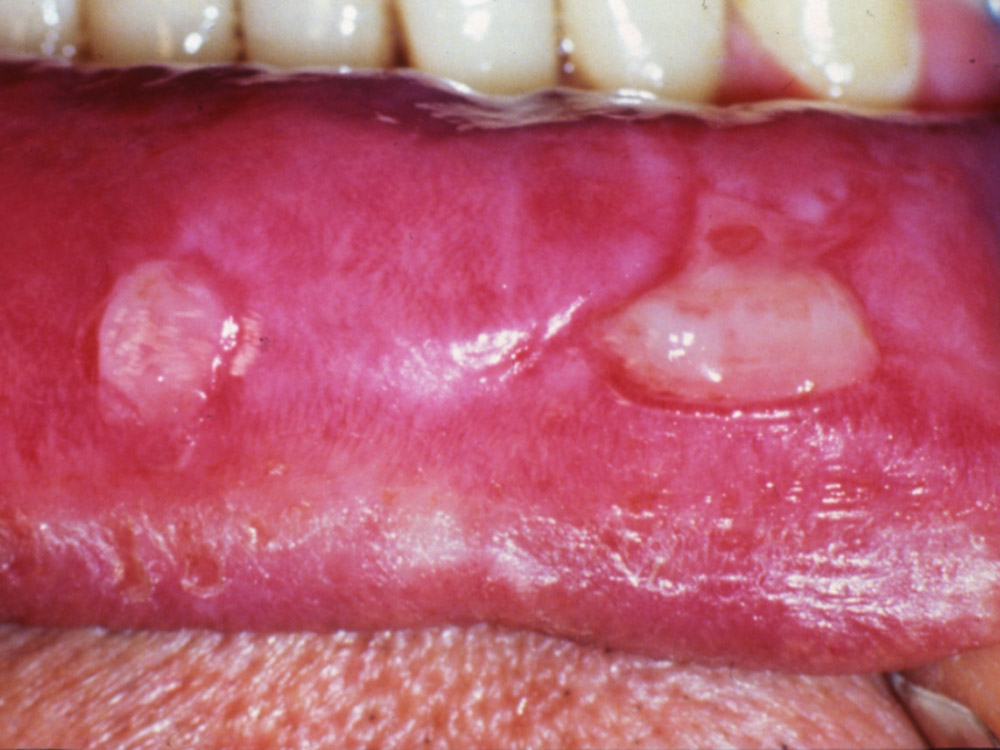 [Speaker Notes: h:\TMP_FacStaffTransfer\Assad\2297_Assad\Page 3-05.jpg]
Direct Immunofluorescence
Treatment
Systemic corticosteroids
Benign Lesions
Fibroma
Firm, asymptomatic, smooth surfaced
Buccal mucosa and lower lip 
Response to trauma/chronic irritation
Treatment
Benign Lesions
Pyogenic granuloma
Sessile, hemorrhagic, exophytic, ulcerated
Overgrowth of granulation tissue secondary to irritation
Female predilection
Pyogenic Granuloma
Treatment
Excisional
Low rate of recurrence if fully resected
Benign Lesions
Peripheral ossifying fibroma
Young adults
Female predilection
Exclusively on the gingiva
Firm, sessile, exophytic
Peripheral Ossifying Fibroma
Histology
Treatment
Excisional biopsy
15-20% recurrence rate
Benign Lesions
Peripheral Giant Cell Granuloma
Female predilection
Firm, pink/red/blue, sessile
Confined to gingiva
Peripheral Giant Cell Granuloma
Histology
Treatment
Excisional
15-20% recurrence
Floor of Mouth/Ventral or Lateral Tongue Lesions
White plaques
Generally painless
Painful if ulcerated
History of smoking/smokeless tobacco and/or alcohol consumption

Floor of mouth and lateral tongue lesions are areas highly associated with carcinoma
Clinical Presentation
Clinical Presentation
Lesion Description
Circumscribed, adherent, white plaques with variations in size and surface characteristics

Patients description: Painless and persistent
Histology
Ventral Tongue
Floor of Mouth
Histology
Histology
Microscopic Findings
Keratotic stratified squamous epithelium exhibiting severe maturational changes
Nuclear hyperchromaticity
Cellular pleomorphism
Increased mitotic figures

Histologic diagnosis: Carcinoma in-situ with severe dysplasia
Lateral Tongue Carcinoma
Case #1
63 yo Caucasian Female
Unremarkable health history
Unremarkable dental history
Chief Complaint: “My gums have recently swelled up, I think I have an abscess”
Periapical
Clinical Evaluation
Periodontal probe depths WNL
Endodontic ice #’s 27-30 WNL
Percussion/Palpation #27-30 WNL
Class II Mobility #28 and Class I #29
Soft, fluctuant swelling in the alveolar mucosa facial #27/28
Surgical Exposure
Histological Diagnosis
Ameloblastoma

Most commonly posterior mandible
Derived from cells involved in tooth formation
Aggressive lesions
Predominantly 4th/5th decade of life
Tooth displacement/cortical expansion
High recurrence rates
Surgical resection is recommended treatment
Case #2
80 y.o. Caucasian Male
Referred for endodontic assessment 
History of dental trauma
Chief complaint: “Gum tissue swelling in past few months”
Periapical
Perio/Endo Testing
Periodontal findings WNL
Normal pulpal responses #6-10
Normal periapical responses #6-10
EPT responses #6-10
Firm/indurated elevation buccal #6/7/8
Preoperative
Intraoperative
Enucleation
Postoperative
Diagnosis
Keratocystic Odontogenic Tumor (KCOT or OKC)
Aggressive lesion
High recurrence rate ~ 30%
More common posterior mandible
More common in 2nd/3rd decades of life
Case #3
82 year old Caucasian Male
History of uncontrolled type II diabetes
History of periodontal disease
Unremarkable health history/nonsmoker
Chief complaint: “Gum tissue is starting to swell in past month”
Periapical
Clinical Presentation
Case #4
13 y.o. Caucasian male
Unremarkable health history 
History of dorsal tongue white lesion
Preop
Biopsy